Shifting Cost CurvesLump Sum and Pert Unit Taxes
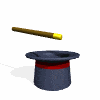 1
review
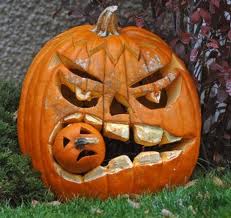 Explain the law of diminishing marginal returns
Give a real life example of the law of DMR
What are fixed costs?
What are variable costs?
What is the definition of the short run?
What are costs like in the long run?
Describe the equations for AVC, AFC, ATC
Describe the 3 phases of diminishing marginal returns
Why is the MC curve J shaped?
Why is the ATC curve U shaped?
What are the coefficients of inelastic and elastic demand?
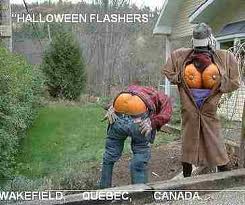 Shifting Costs Curves
3
Shifting Costs Curves
Lump Sum:
What if Fixed Costs increase to $200
4
Shifting Costs Curves
5
Shifting Costs Curves
6
Shifting Costs Curves
7
Which Per Unit Cost Curves Change?
Shifting Costs Curves
ONLY AFC and ATC Increase!
8
Shifting Costs Curves
9
ONLY AFC and ATC Increase!
Lump Sum Taxes
If fixed costs change ONLY AFC and ATC Change!
MC and AVC DON’T change!
10
Shift from an increase in a Fixed Cost
MC
ATC1
ATC
AVC
Costs (dollars)
AFC1
AFC
Quantity
11
Shifting Costs Curves
Per Unit Tax:
What if the cost for variable resources increase
12
Shifting Costs Curves
13
Shifting Costs Curves
14
Shifting Costs Curves
Which Per Unit Cost Curves Change?
15
Shifting Costs Curves
MC, AVC, and ATC Change!
16
Shifting Costs Curves
MC, AVC, and ATC Change!
17
Per Unit Taxes
If variable costs change MC, AVC, and  ATC Change!
18
Shift from an increase in a Variable  Costs
MC1
MC
ATC1
ATC
Costs (dollars)
AFC
19
Quantity
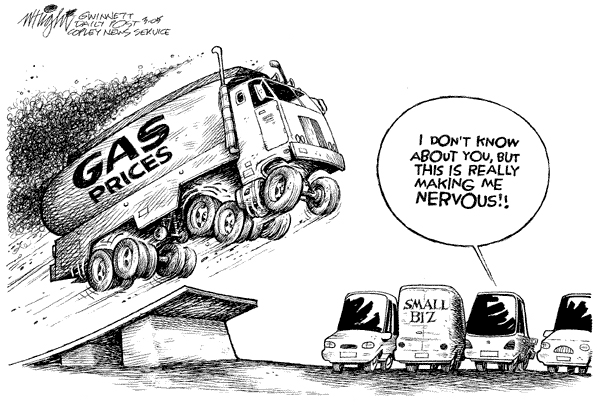 20